ABSTRACT - Preliminary Design Review
Automated Battery System For Testing Reliability And Continuity Tool
Customer: EnerSys / ABSL
October 12th, 2022
ASEN 4018-012 Team 18
Presenters: Jeffrey Azuma, Nick Dembiczak, Hrithik Hiranandani, Alex Miceli, Andrew Peterson
Additional Members: Haotian Chen, Jack Davis, Ryan Gao, Ryan Sievers
Advisor: Matt Rhode
Presentation Outline
Project Description
Trades
Measurement Device
Electrical Switches for Interface Board
Current Design Space
Modeling & Prototyping
2
Presentation Outline || Project Description || Trades || Current Design Space || Modeling & Prototyping || Summary
Project Description
3
Problem / Need
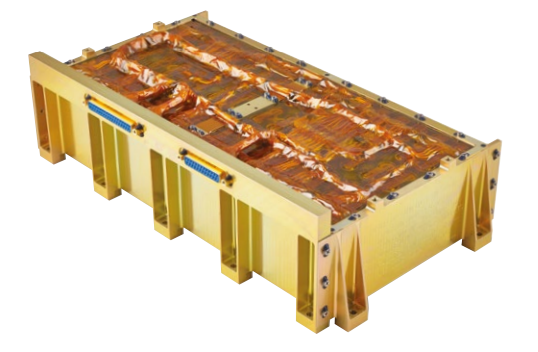 Battery’s performance is manually tested by Technician
Battery is manufactured
Battery hand-off to customer
Our Goal is to automate Battery Performance Testing
4
Presentation Outline || Project Description || Trades || Current Design Space || Modeling & Prototyping || Summary
[Speaker Notes: NARRATION FOR THIS SLIDE: 

EnerSYS is a spaceflight grade lithium-ion battery manufacturer that provides power supplies for spaceflight missions to a variety of customers in the aerospace industry. EnerSys produces batteries that are extremely reliable, and have never had a failure on orbit. In order to test these batteries, technicians must hand test continuity, voltage, resistance, and isolation. For the 8s16p battery, which is one of their smaller batteries and the battery used in this project, validation requires successfully testing 190 discrete pin combinations, up to three separate occasions. This is where ABSTRACT will be useful; creating a fully autonomous process of testing and data storage, saving EnerSys both time money.]
Mission Statement
Team ABSTRACT shall provide EnerSYS with a system that can interface with their 8s16p battery, autonomously test the battery for continuity, resistance, voltage, and isolation, and provide data to verify whether or not the battery is qualified for space-flight.
5
Presentation Outline || Project Description || Trades || Current Design Space || Modeling & Prototyping || Summary
Project Objectives
6
Presentation Outline || Project Description || Trades || Current Design Space || Modeling & Prototyping || Summary
[Speaker Notes: HRITHIK]
7
[Speaker Notes: HRITHIK]
Concept of Operations (CONOPS)
8
Presentation Outline || Project Description || Trades || Current Design Space || Modeling & Prototyping || Summary
[Speaker Notes: HRITHIK]
TEST SETUP
TESTING PROCESS
DATA OUTPUT
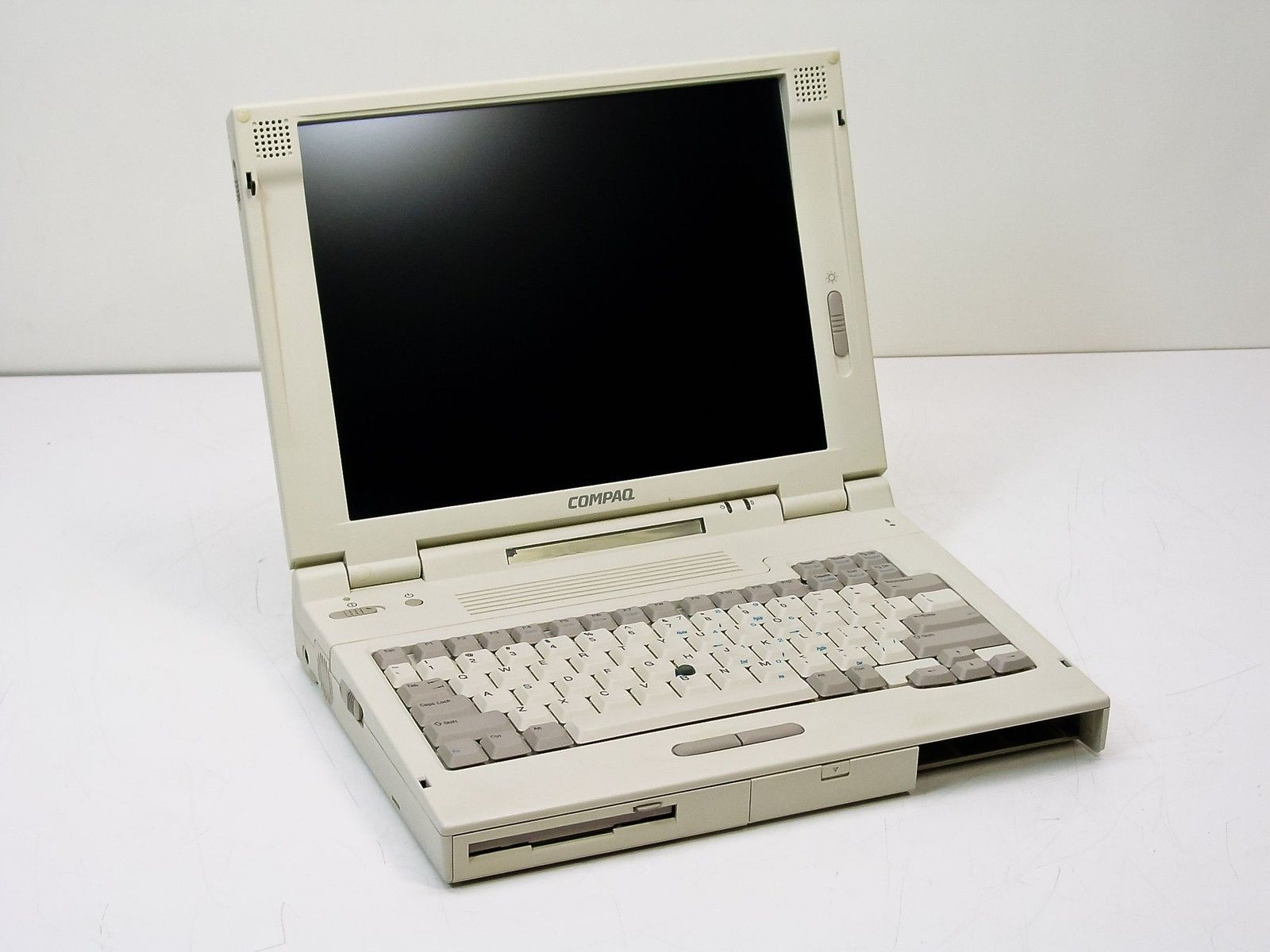 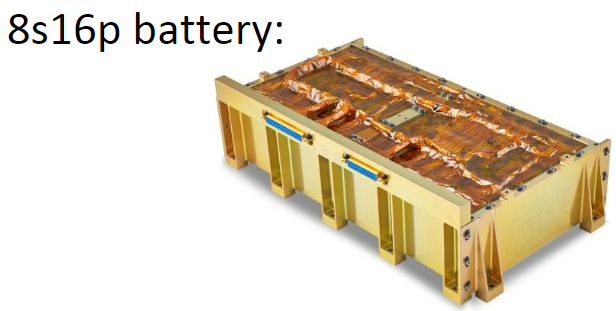 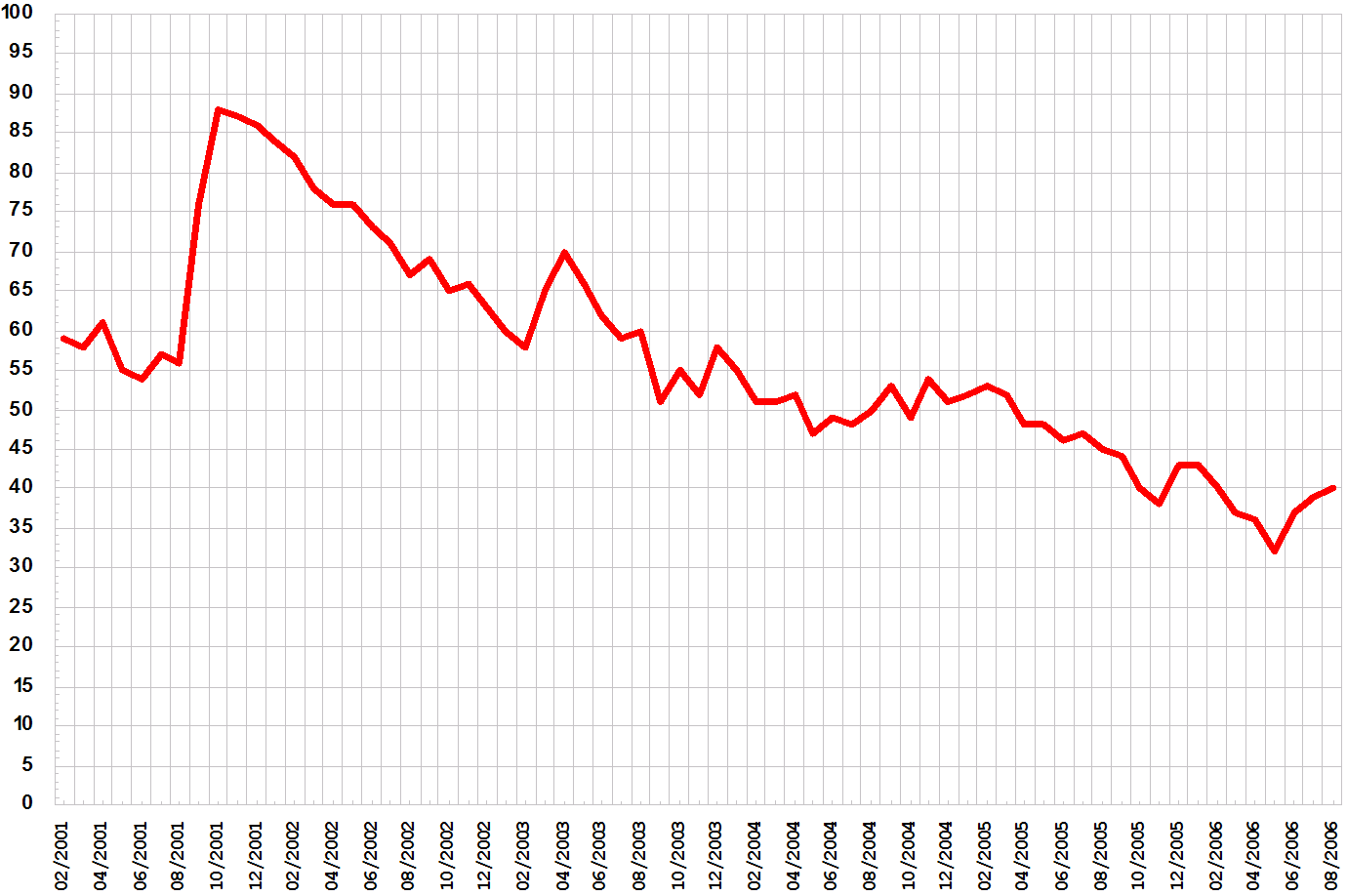 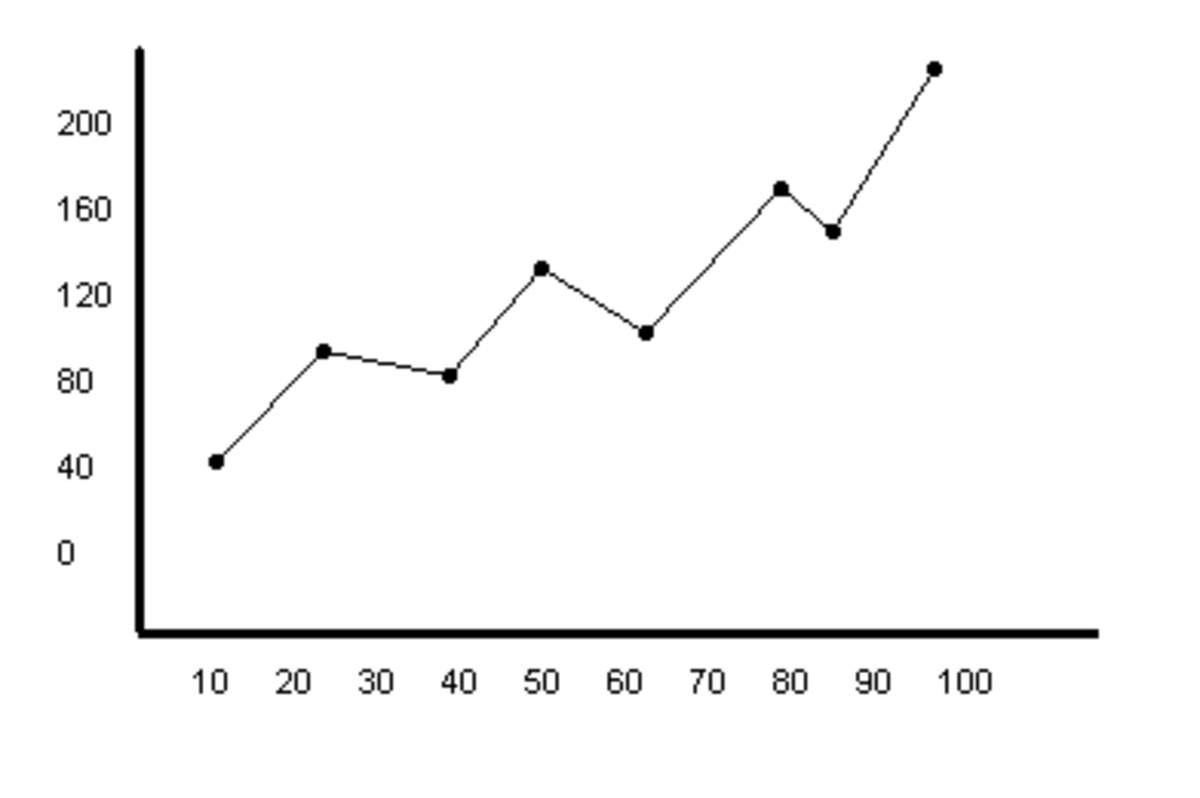 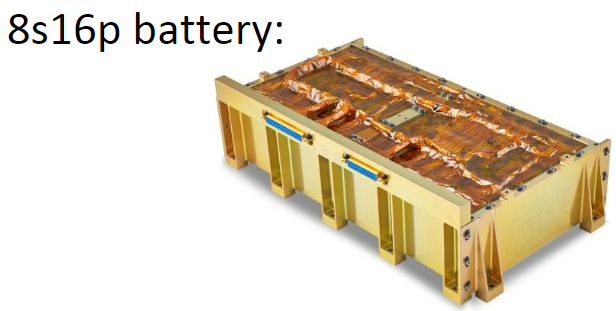 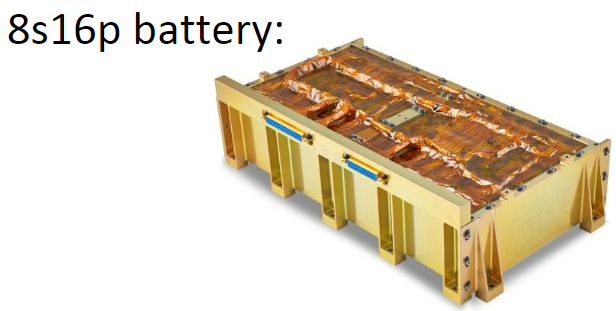 ABSTRACT
Pin 3
Pin 15
1. Technician connects battery to ABSTRACT.
Live voltage readings
Live current readings
Etc.
3. ABSTRACT runs an algorithm that cycles through the required test points on the 8s16p battery.
5. ABSTRACT displays live data and graphical results.
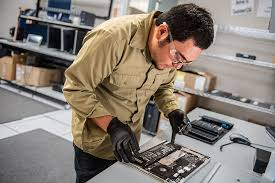 6. ABSTRACT outputs resulting battery data in the form of a .csv file at the end of the test.
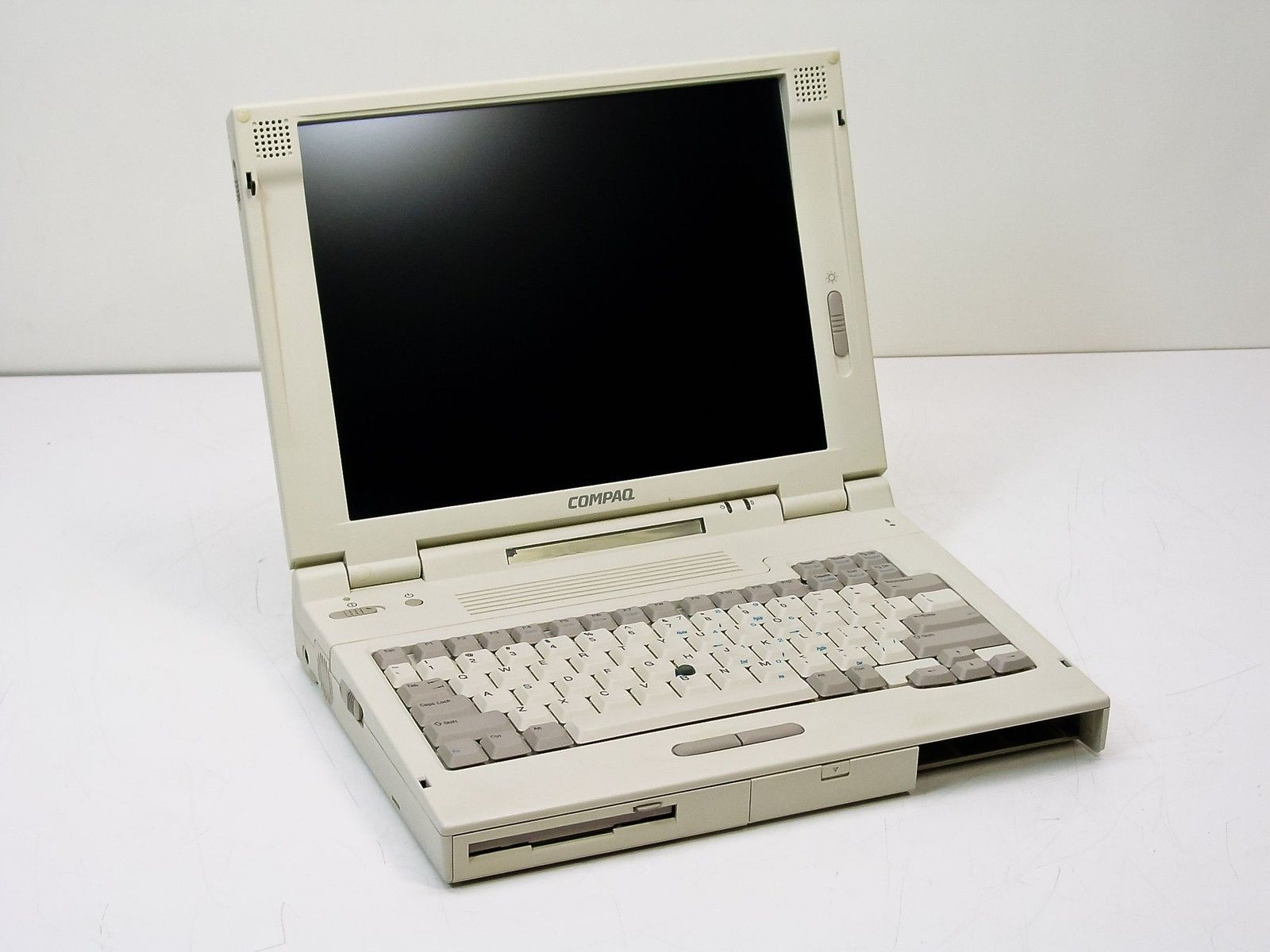 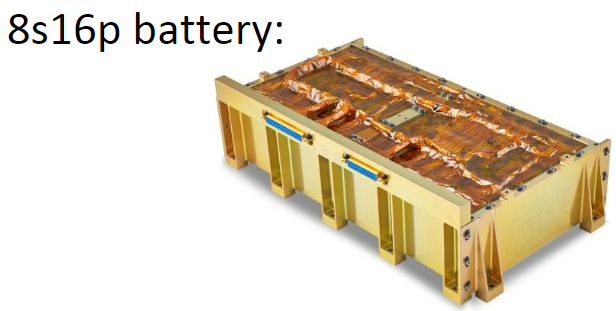 15V
Pin 3 will run for 45s
Result_File.csv
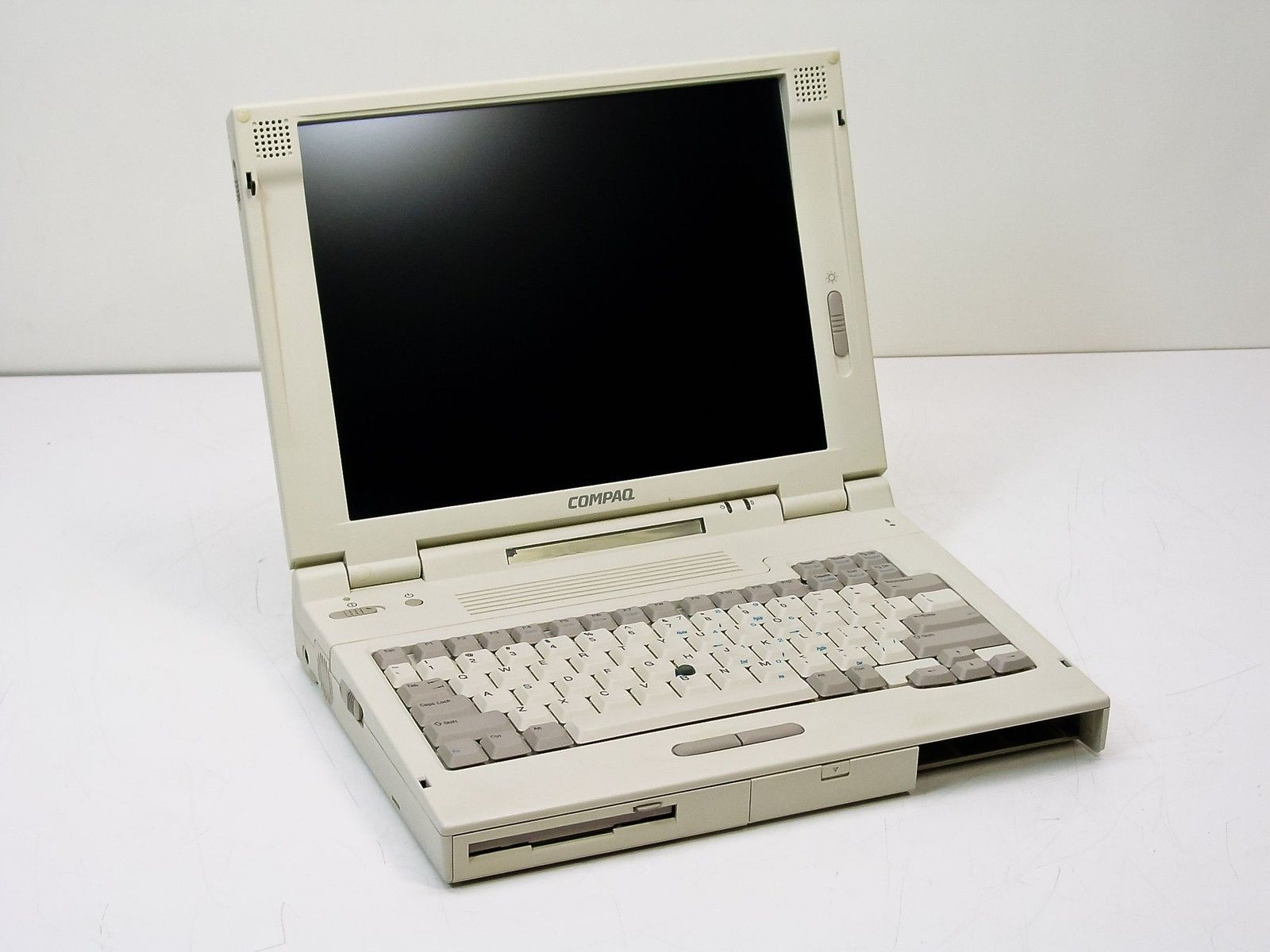 ABSTRACT
1.2Ω
Pin 4 is isolated
4. ABSTRACT measures battery performance.
2. Technician sets up the test to be performed on ABSTRACT
ABSTRACT
9
[Speaker Notes: HRITHIK]
High Level Requirements
10
Presentation Outline || Project Description || Trades || Current Design Space || Modeling & Prototyping || Summary
High Level Requirements
Data
Acquisition
System


A
A
A
A
a
User
Interface
A
A
A
A
A
Lab
Environment
Compatibility
11
[Speaker Notes: EE - let me know your thoughts on the red boxes]
Data Acquisition System
12
[Speaker Notes: Level 2 highlighting will not be done on other slides because everything would be highlighted, but on this slide it looks good and will be presented. Thought?

For the timing, is it just those two measurements?
Narrate this slide well to make sure its known this is one flow down example]
Critical Project Elements (CPEs)
13
Presentation Outline || Project Description || Trades || Current Design Space || Modeling & Prototyping || Summary
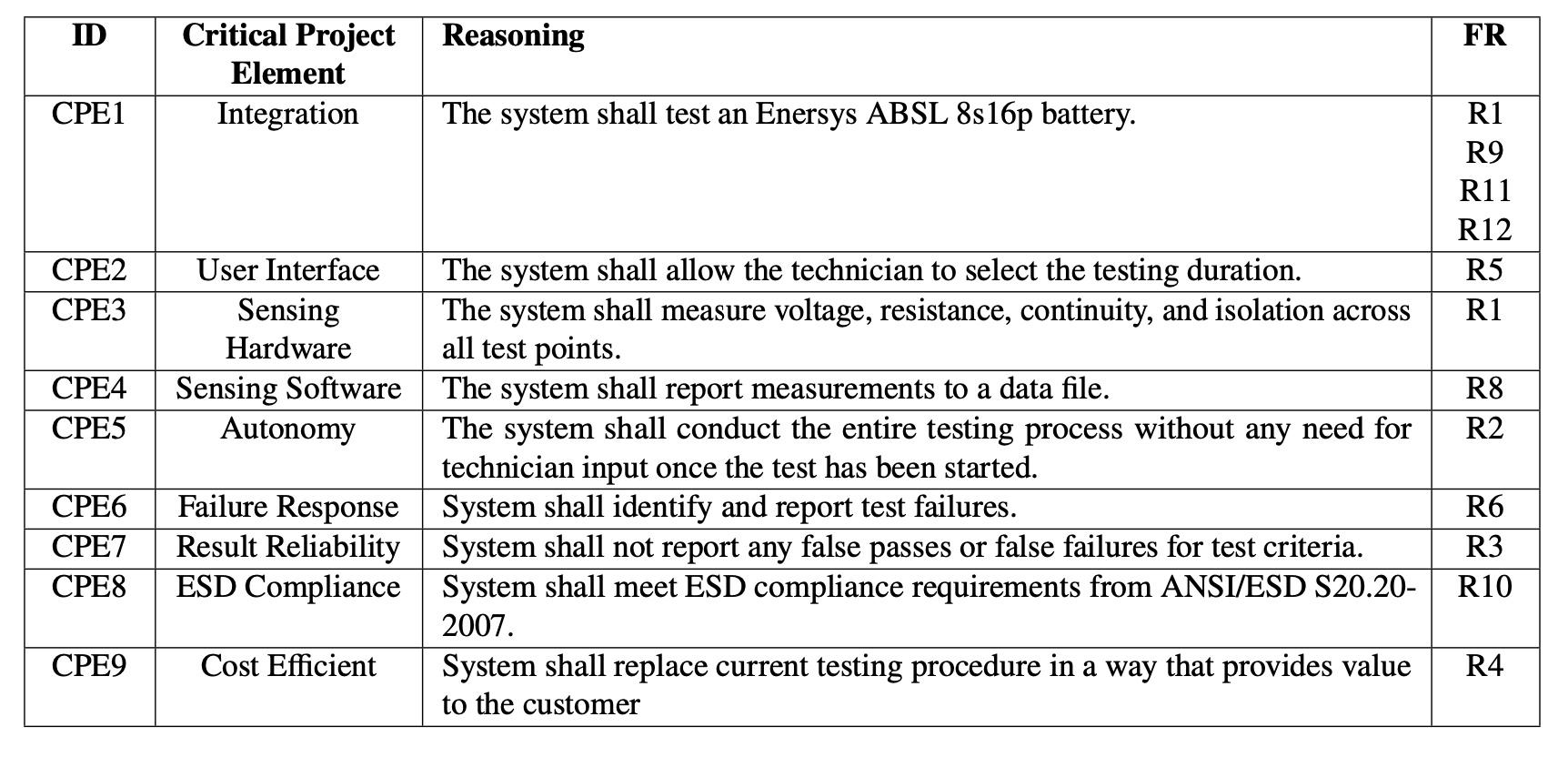 14
Presentation Outline || Project Description || Trades || Current Design Space || Modeling & Prototyping || Summary
Functional Block Diagrams
15
Presentation Outline || Project Description || Trades || Current Design Space || Modeling & Prototyping || Summary
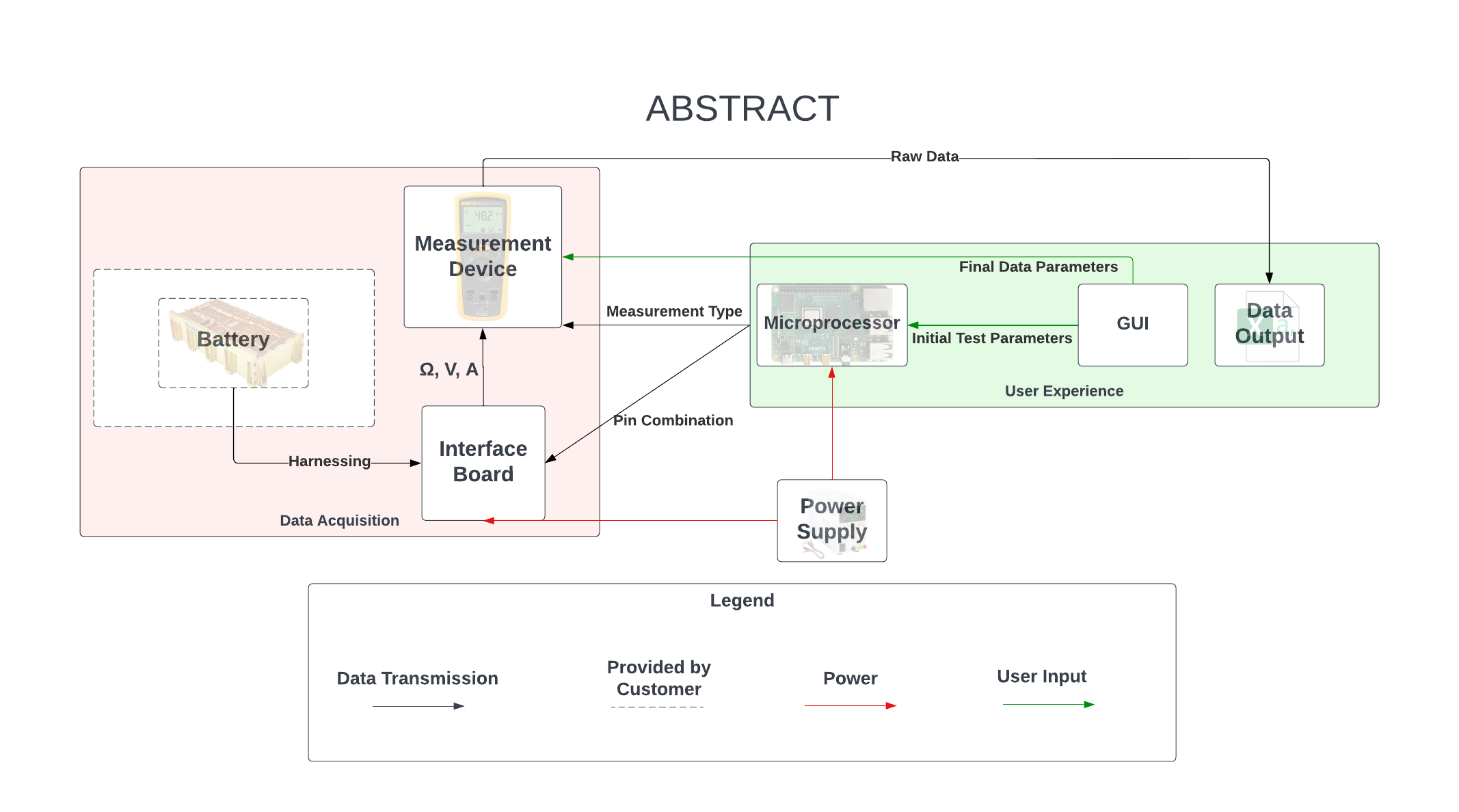 16
[Speaker Notes: I am going to pretty this up -AP]
Measurement Device
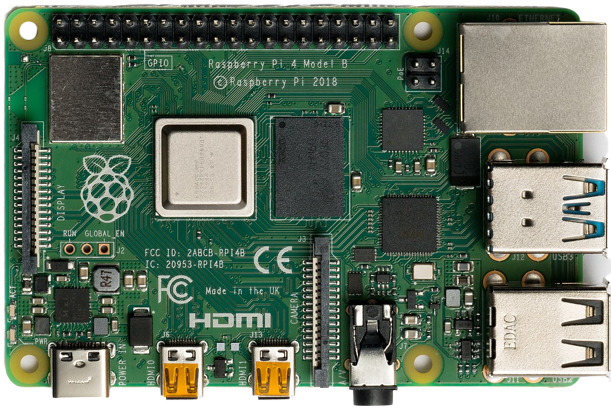 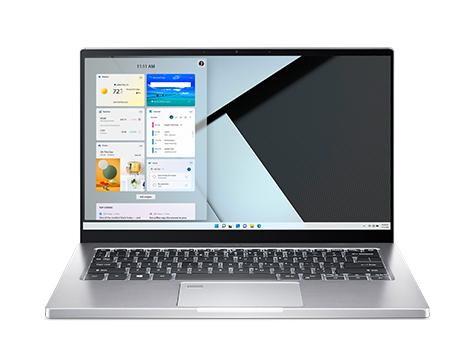 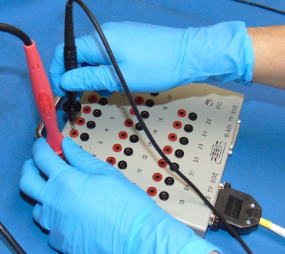 Measurement Probes
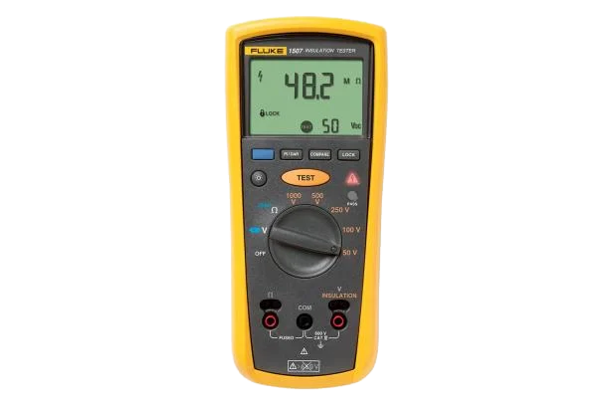 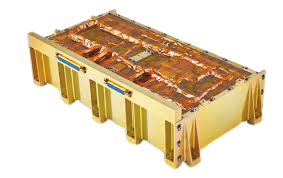 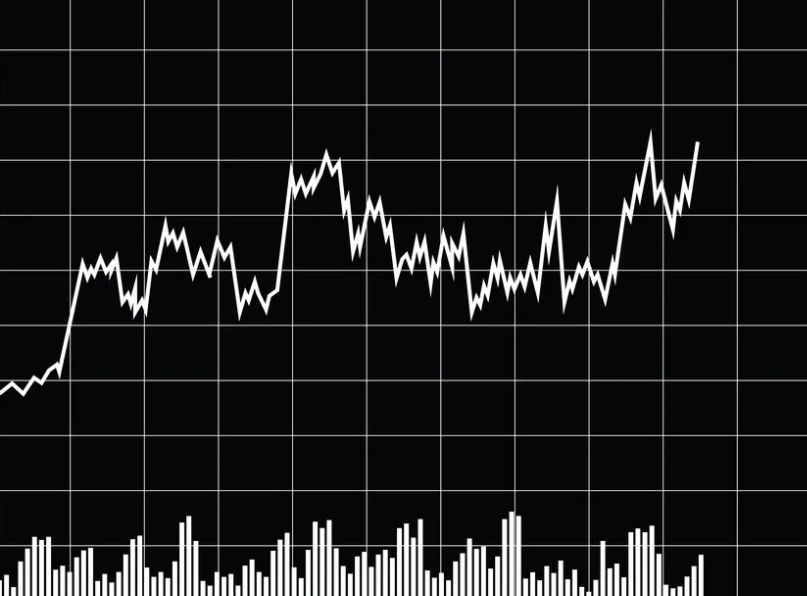 Raw Data
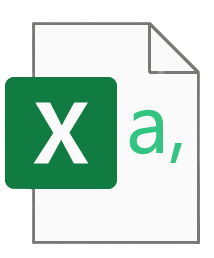 Microcontroller
Signal to change measurement type
Harnessing
Signal to specify data output parameters
EnerSys 8s16p Battery
Signal to change pin combination
GUI
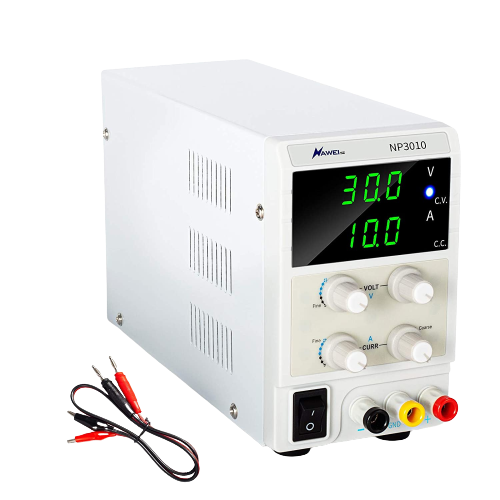 TBD
Power
Signal to input specific test parameters
Power Supply
17
Live Plotting / .csv File Output
[Speaker Notes: This one too -AP]
Trade Studies, Design, and Modeling/Prototyping
18
Trade Tree
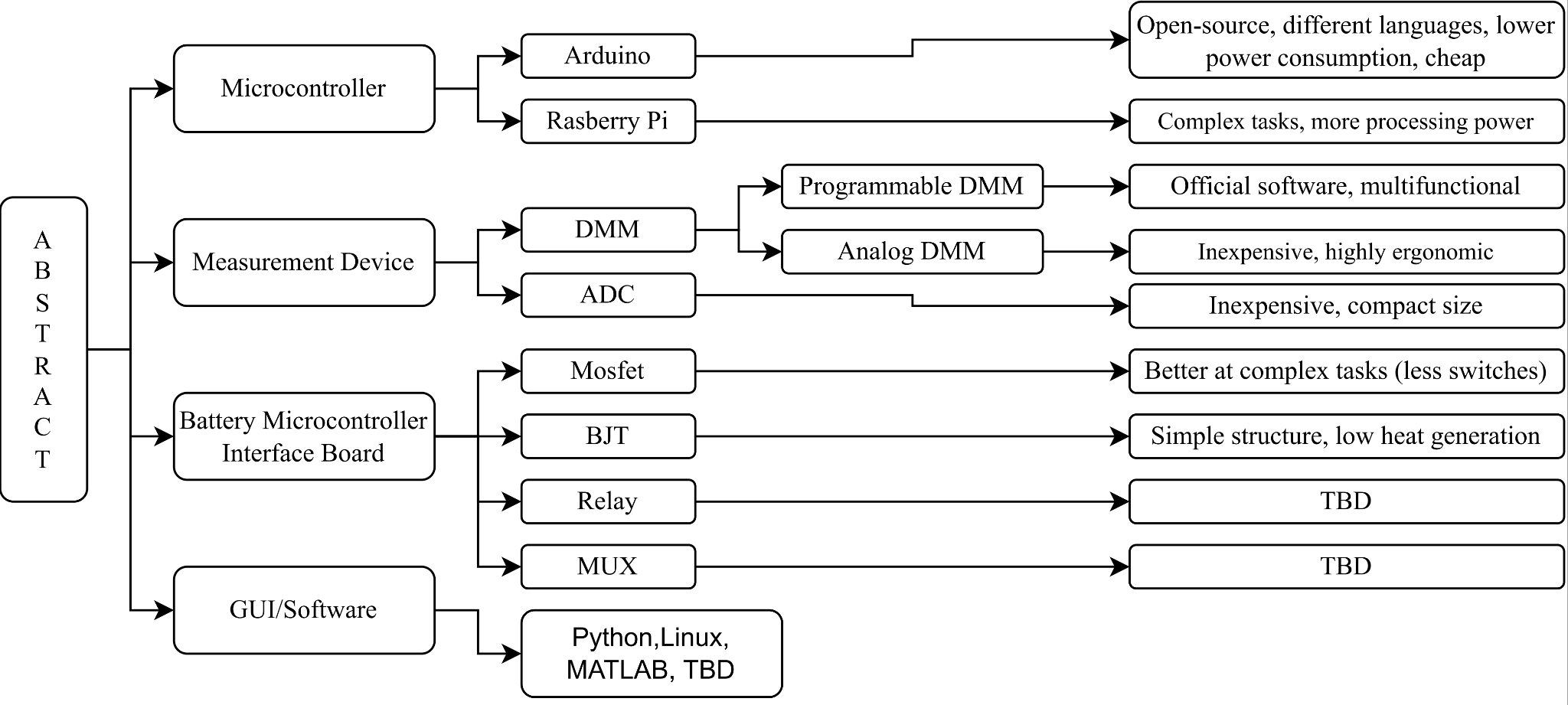 19
Presentation Outline || Project Description || Trades || Current Design Space || Modeling & Prototyping || Summary
[Speaker Notes: Do we need preferred? Why preferred?]
Trade Matrix
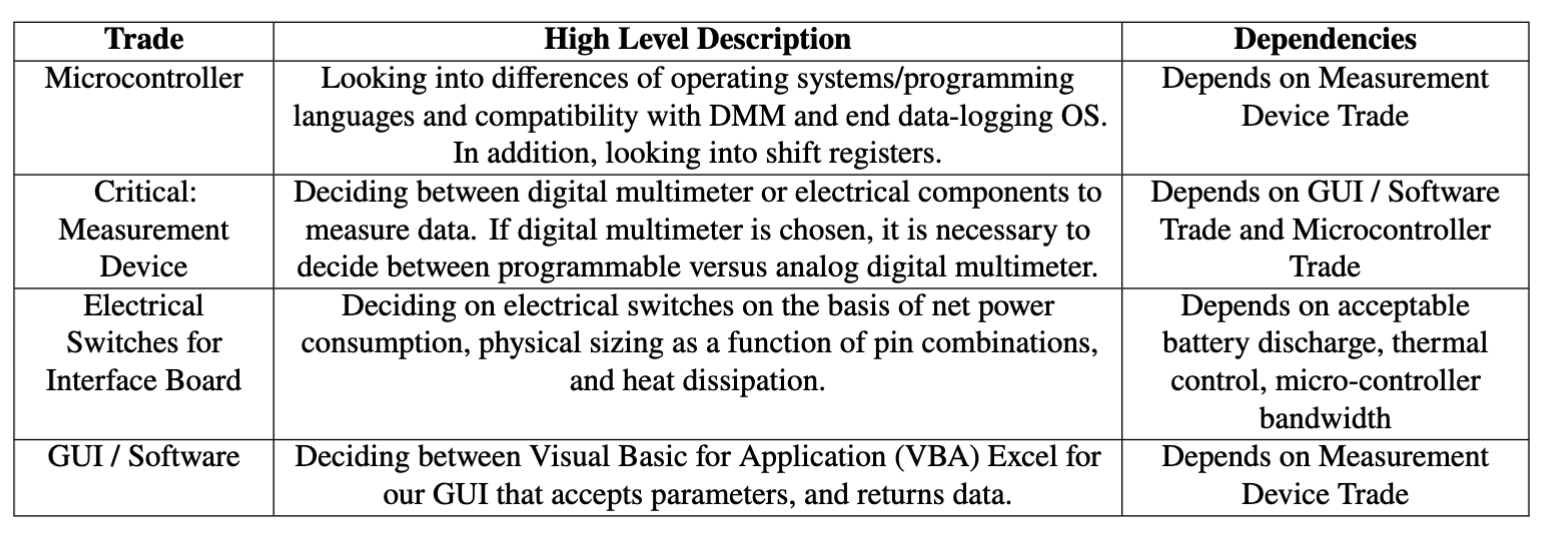 20
Presentation Outline || Project Description || Trades || Current Design Space || Modeling & Prototyping || Summary
[Speaker Notes: Make this not ugly]
Trade Matrix
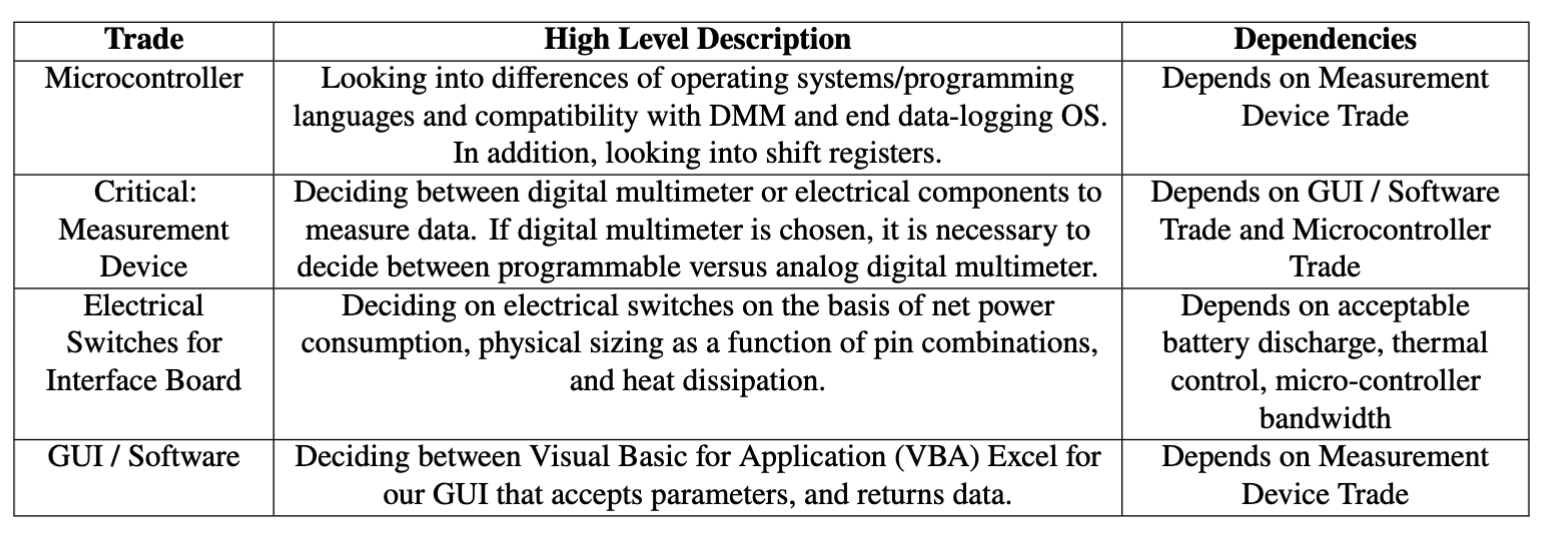 21
Presentation Outline || Project Description || Trades || Current Design Space || Modeling & Prototyping || Summary
[Speaker Notes: Make this not ugly]
Trade Study: Measurement Device
Key Requirements
The Measurement Device shall:
Automate the test of an 8s16p battery (CPE 5, R2)
Weight: 40%
Rationale: ABSTRACT’s main purpose is to automate the testing process of a 8s16p battery
Automation
Acquire voltage, resistance, isolation, and continuity of a 8s16p battery (CPE 3, R1)
Weight: 20%
Rationale: The measurement device must be able to measure the same kinds of data as a manual battery test done by EnerSys
Functionality
22
Presentation Outline || Project Description || Trades || Current Design Space || Modeling & Prototyping || Summary
[Speaker Notes: Should we introduce new requirements, or should we reference the old ones?

We need continuity within all of our trade studies - similar format, do we do risks with all of them? Could be a good question for TA

Add visual stuff


Make it more visual]
Trade Study: Measurement Device
Key Requirements Continued
The accuracy of the data must be comparable to, or surpass the original, manual testing process (CPE 7, R2, R3)
Weight: 20%
Rationale: ABSTRACT would not be useful if the automated results do not provide comparable data quality to the manual tests done by Enersys
Accuracy
Connect and communicate with a computer and/or microcontroller (R8, R9, R10)
Weight: 10%
Rationale: The measurement solution would not be useful if cannot connect to a processing system that runs the test, but as workarounds could be theoretically developed, it is of relatively low concern
Communication
Measurement device shall keep budget within the cost range (CPE 9)
Weight: 10%
Rationale: Cost is a continuous trade aspect that must be considered; low concern
Cost
23
Presentation Outline || Project Description || Trades || Current Design Space || Modeling & Prototyping || Summary
[Speaker Notes: Should we introduce new requirements, or should we reference the old ones?

We need continuity within all of our trade studies - similar format, do we do risks with all of them? Could be a good question for TA

Add visual stuff


Make it more visual]
Trade Study: Measurement Device
Risks
Fail to meet the accuracy requirements (Accuracy is TBD)
Fail to communicate with the computing unit
Fail to communicate with the Interface Board
24
Presentation Outline || Project Description || Trades || Current Design Space || Modeling & Prototyping || Summary
[Speaker Notes: Make this not ugly]
Trade Study: Measurement Device
Options Considered
Potential Solution: Digital Multimeter (Programmable, Analog)



Potential Solution: Analog to Digital Converter (ADC)
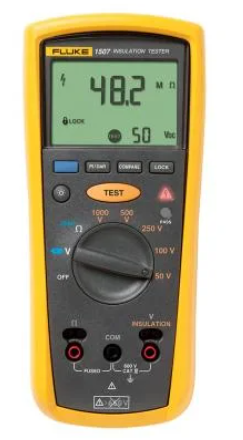 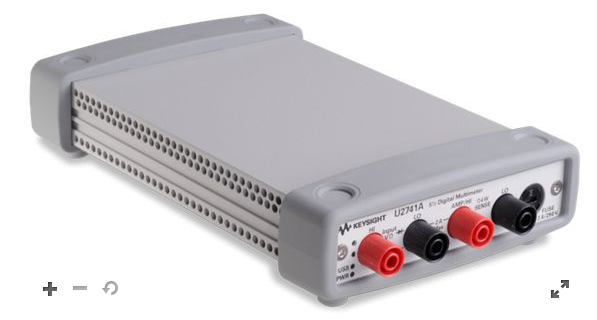 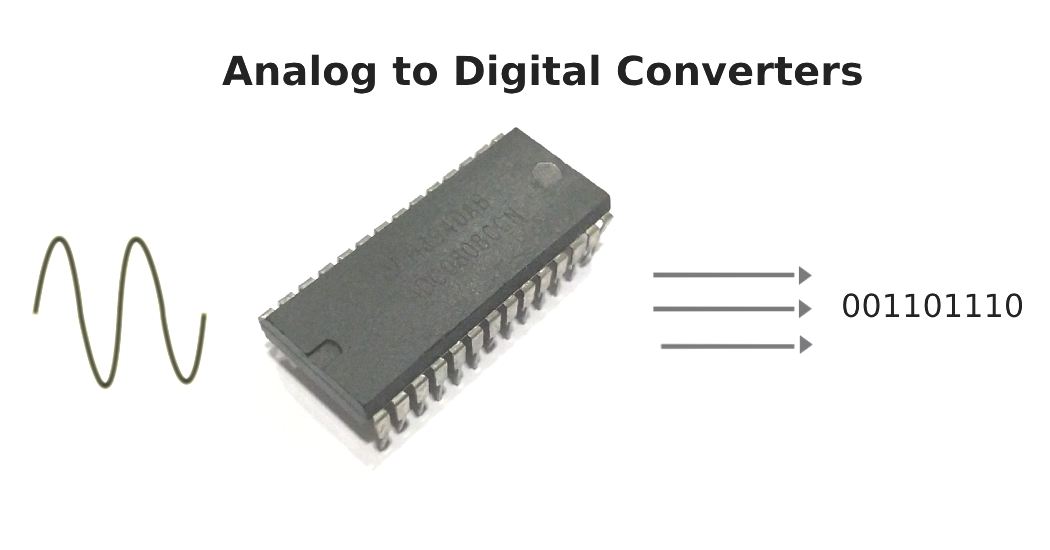 25
Presentation Outline || Project Description || Trades || Current Design Space || Modeling & Prototyping || Summary
[Speaker Notes: Make this not ugly]
Trade Study: Measurement Device
26
Presentation Outline || Project Description || Trades || Current Design Space || Modeling & Prototyping || Summary
[Speaker Notes: Make this not ugly]
Trade Study: Programmable DMM
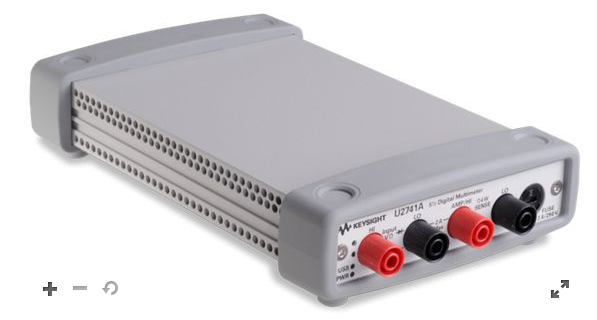 Overall Rating: TBD
27
Presentation Outline || Project Description || Trades || Current Design Space || Modeling & Prototyping || Summary
[Speaker Notes: If your trade is not to this point, make that clear and fill out as much as you can and we can narrate it from there

Reason of 4 star on comm: don’t know if it’s easy to interact with keysight sofeware]
Trade Study: Analog DMM
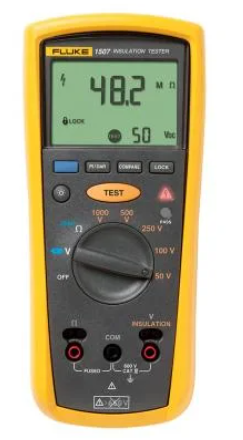 Overall Rating: TBD
28
Presentation Outline || Project Description || Trades || Current Design Space || Modeling & Prototyping || Summary
[Speaker Notes: If your trade is not to this point, make that clear and fill out as much as you can and we can narrate it from there

Reason of 4 star on comm: don’t know if it’s easy to interact with keysight sofeware]
Trade Study: Analog to Digital Converter
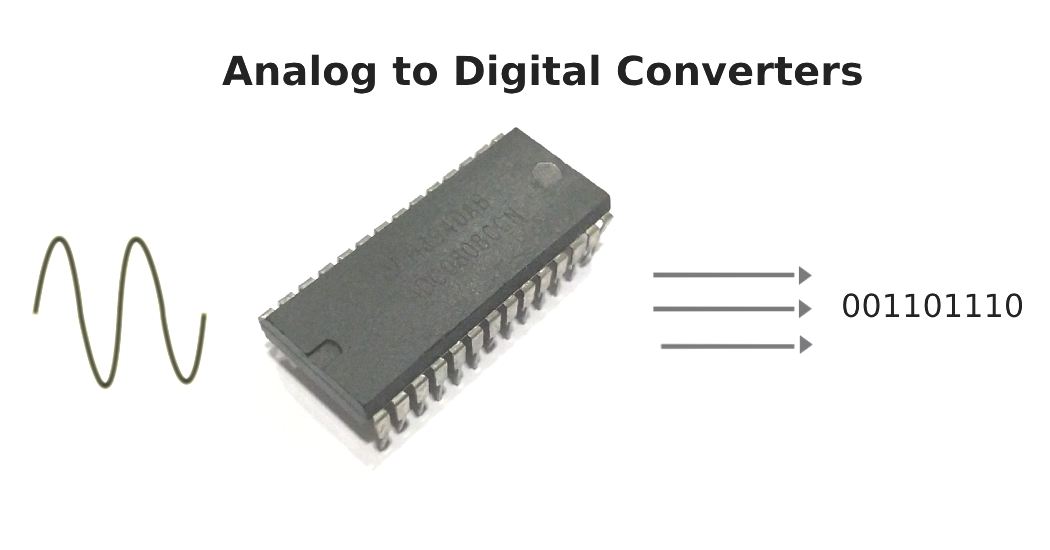 Overall Rating: TBD
29
Presentation Outline || Project Description || Trades || Current Design Space || Modeling & Prototyping || Summary
[Speaker Notes: If your trade is not to this point, make that clear and fill out as much as you can and we can narrate it from there

Reason of 4 star on comm: don’t know if it’s easy to interact with keysight sofeware]
Trade Study: Measurement Device
Final Selection: TBD

Uncertainties:
Interfacing analog DMM with computer
Rate of data collection
Programming the programmable DMM or ADC
30
Presentation Outline || Project Description || Trades || Current Design Space || Modeling & Prototyping || Summary
[Speaker Notes: Make this not ugly]
Current Design Space: Measurement Device (DMM)
Example setup of Fluke 1507 Insulation Resistance Tester
Example set-up of a Keysight U2741A USB Modular Digital Multimeter
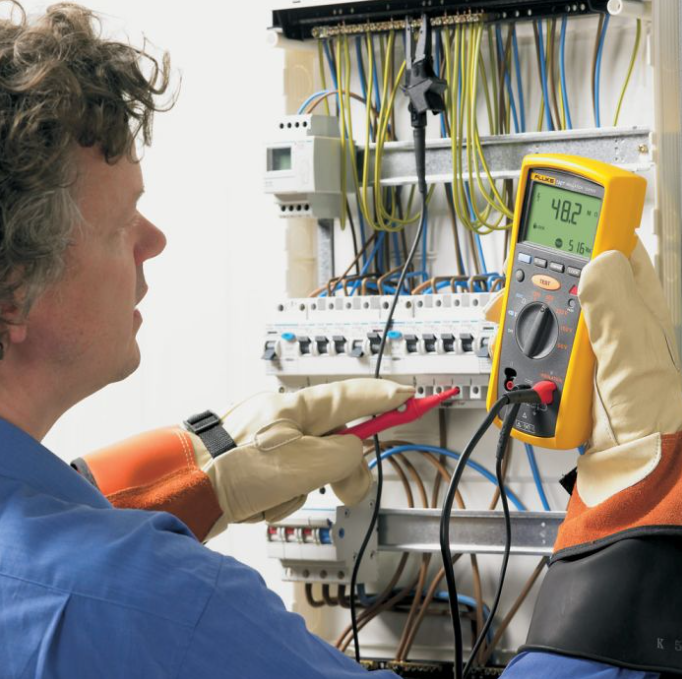 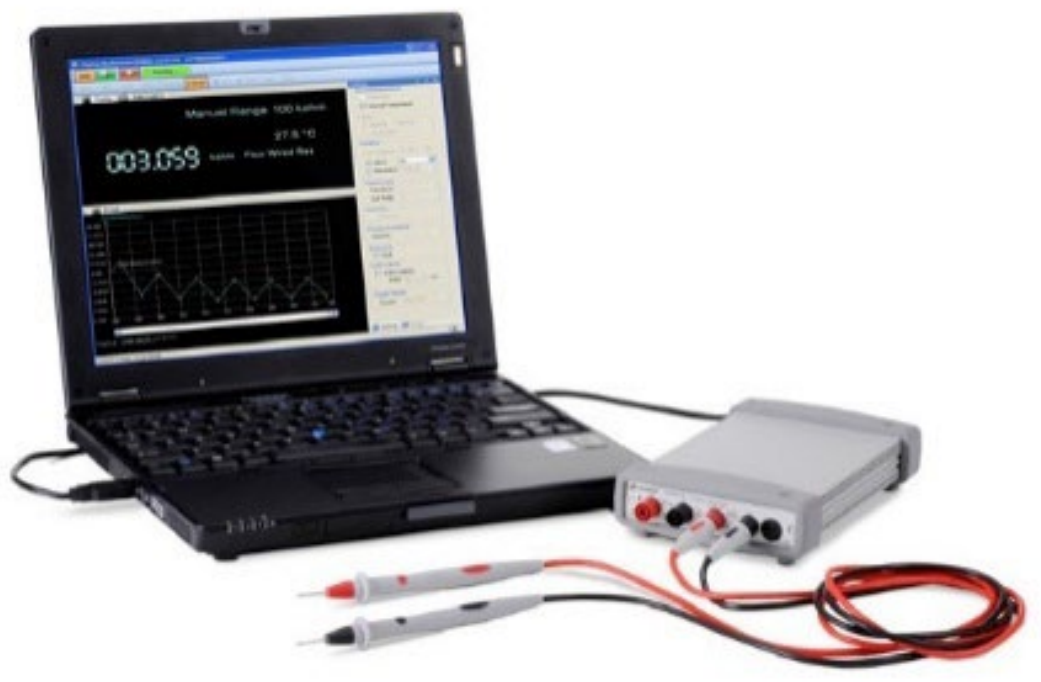 31
Presentation Outline || Project Description || Trades || Current Design Space || Modeling & Prototyping || Summary
[Speaker Notes: Make this not ugly]
Current Design Space: Measurement Device (ADC)
Sample image of an analog to digital converter based multimeter circuit
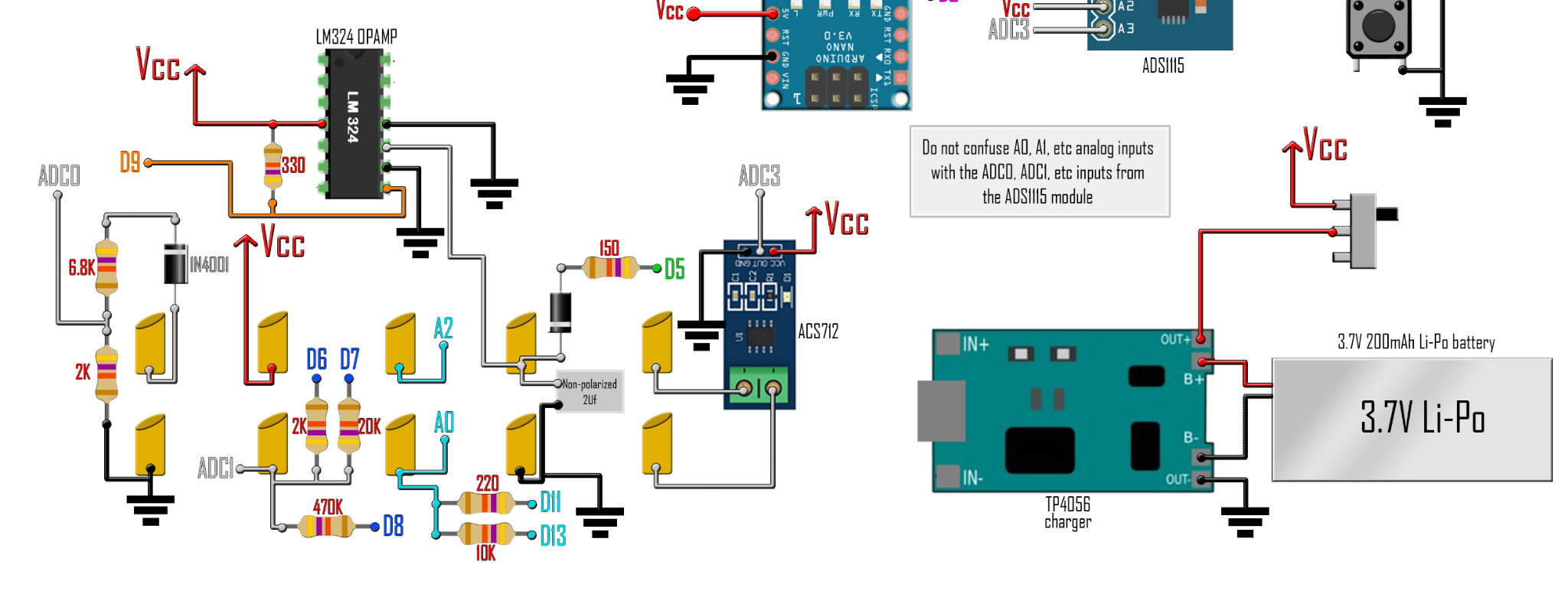 32
Presentation Outline || Project Description || Trades || Current Design Space || Modeling & Prototyping || Summary
[Speaker Notes: Make this not ugly]
Trade Matrix
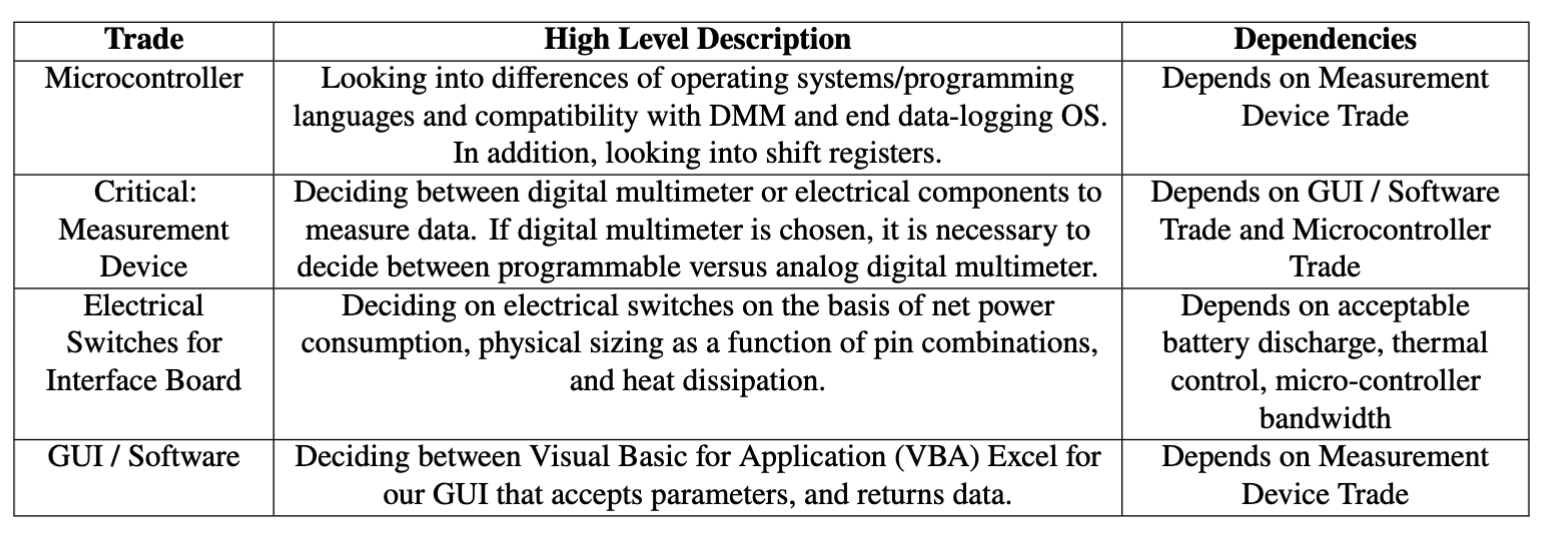 33
Presentation Outline || Project Description || Trades || Current Design Space || Modeling & Prototyping || Summary
[Speaker Notes: Make this not ugly]
Trade Study: Electrical Switches for Interface Board
Key Requirements
The Interface Board shall:
ABSTRACT will not discharge the battery below its nominal voltage range (R5)
Weight: 45% 
Rationale: Power dissipation across the switches discharges the battery, and produces heat which can damage the components & produces error in the system
The interface board will not create significant error in the final measurements (R3)
Weight: 45%
Rationale: Interface Board components (primarily switches) have inherent noise which affect the accuracy of the final measurement
Interface board electrical switches shall keep budget within the cost range (CPE 9)
Weight: 10%
Rationale: Cost is a continuous trade aspect that must be considered, but has relatively low concern
Power
Error
Cost
34
Presentation Outline || Project Description || Trades || Current Design Space || Modeling & Prototyping || Summary
[Speaker Notes: CHECK IF KEY REQUIREMENTS DEPEND ON ANY CPEs

Should we introduce new requirements, or should we reference the old ones?

We need continuity within all of our trade studies - similar format, do we do risks with all of them? Could be a good question for TA

Add visual stuff

Make it more visual]
Trade Study: Electrical Switches for Interface Board
Risks
Interface Board discharges the battery below its nominal voltage range [24.0V - 33.6V]
Electrical components on the Interface Board introduce error into battery performance measurements
35
Presentation Outline || Project Description || Trades || Current Design Space || Modeling & Prototyping || Summary
[Speaker Notes: ADD RISKS]
Trade Study: Electrical Switches for Interface Board
Options Considered
Potential Solution: BJTs


Potential Solution: MOSFETs
Potential Solution: Relays



Potential Solution: Multiplexer
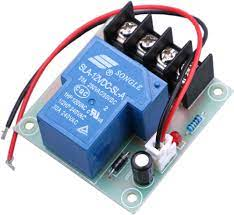 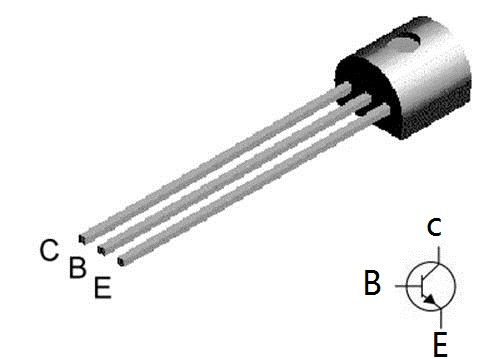 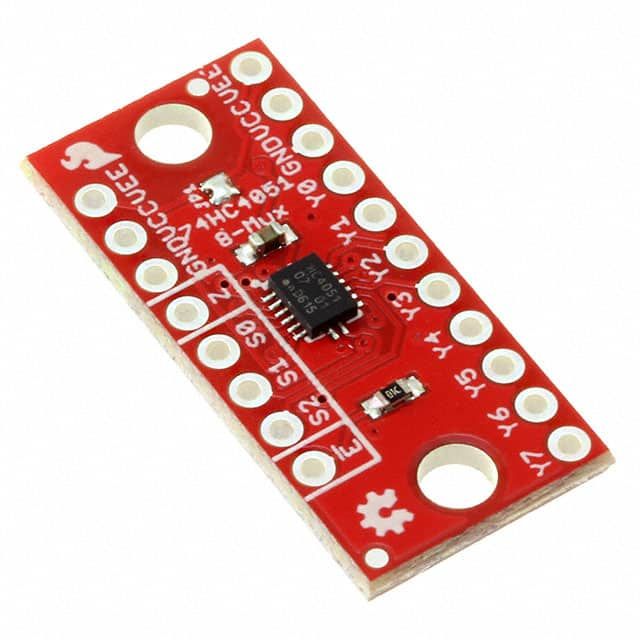 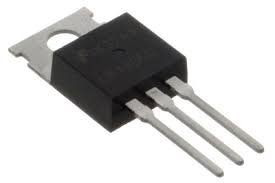 36
Presentation Outline || Project Description || Trades || Current Design Space || Modeling & Prototyping || Summary
[Speaker Notes: ADD PICTURES]
Trade Study: Electrical Switches for Interface Board
*Note: Level 1 Accuracy is derived from datasheet of measurement device currently used at EnerSYS
37
Presentation Outline || Project Description || Trades || Current Design Space || Modeling & Prototyping || Summary
[Speaker Notes: ADD Descriptions?]
Trade Study: Bipolar Junction Transistor (BJT)
Overall Rating: TBD
38
Presentation Outline || Project Description || Trades || Current Design Space || Modeling & Prototyping || Summary
[Speaker Notes: Alex: I know we talked about waiting on Weight/Ratings, but these slides would be really empty. I’ll let you decide]
Trade Study: MOSFET
Overall Rating: TBD
39
Presentation Outline || Project Description || Trades || Current Design Space || Modeling & Prototyping || Summary
[Speaker Notes: Alex: I know we talked about waiting on Weight/Ratings, but these slides would be really empty. I’ll let you decide]
Trade Study: Relay
Overall Rating: TBD
40
Presentation Outline || Project Description || Trades || Current Design Space || Modeling & Prototyping || Summary
[Speaker Notes: Alex: I know we talked about waiting on Weight/Ratings, but these slides would be really empty. I’ll let you decide]
Trade Study: Multiplexer
Overall Rating: TBD
41
Presentation Outline || Project Description || Trades || Current Design Space || Modeling & Prototyping || Summary
[Speaker Notes: Alex: I know we talked about waiting on Weight/Ratings, but these slides would be really empty. I’ll let you decide]
Trade Study: Electrical Switches for Interface Board
Final Selection: TBD

Uncertainties:
Transistor implementation with respective battery harness pinouts and the microcontroller
Interdependencies with other subsystems
42
Presentation Outline || Project Description || Trades || Current Design Space || Modeling & Prototyping || Summary
[Speaker Notes: Make this not ugly]
Current Design Space: Electrical Switches - Interface Board
Example of MOSFET Transistor
Example of BJT Transistor
Example of Relay Switch
Example of 8 Channel Multiplexer
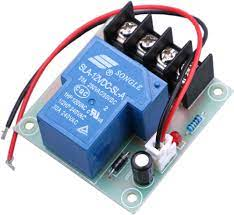 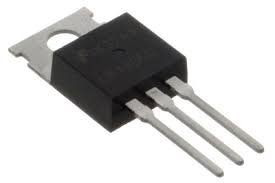 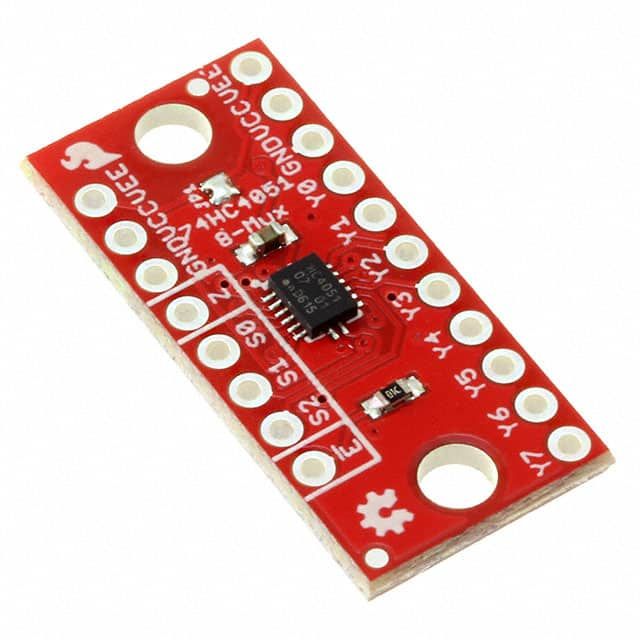 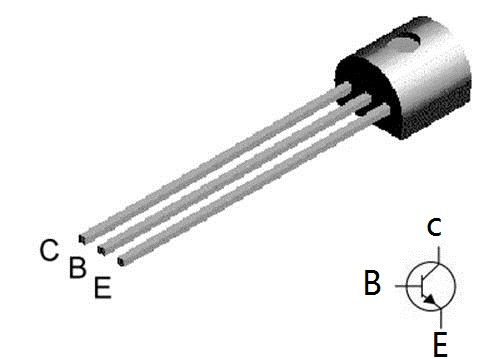 43
Presentation Outline || Project Description || Trades || Current Design Space || Modeling & Prototyping || Summary
[Speaker Notes: ADD SOMETHING HERE TO DESCRIBE IF OUR DESIGN SPACE CHANGED***]
Digital Logic Switch Model: Power Draw from Battery
Power Dissipation through Resistors
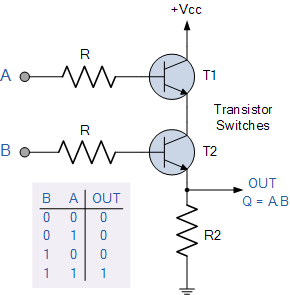 Power Dissipation through Transistors
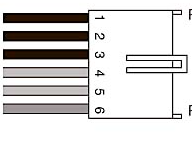 Battery Power Connector
How much battery power is being dissipated from our electrical interface?
Measurement made here: Power is dissipated through measurement device
44
Presentation Outline || Project Description || Trades || Current Design Space || Modeling & Prototyping || Summary
Digital Logic Switch Model: Power Draw from Battery
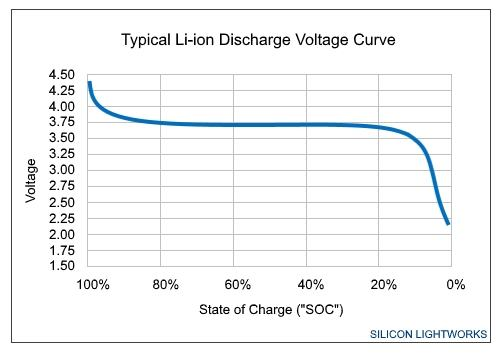 The EnerSYS battery will naturally discharge over time. Our system will contribute to  power dissipation from:
Current flow through transistors
Current flow through resistors
Current flow through measurement device
45
Presentation Outline || Project Description || Trades || Current Design Space || Modeling & Prototyping || Summary
Digital Logic Switch Model: Power Dissipation from Battery
Mathematical Modeling:
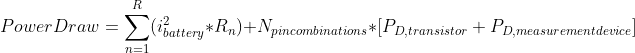 Where

Term 1 represents the total power dissipation from the resistors in the system
Term 2 represents the total power dissipation from the individual measurements and transistors in the system
46
Presentation Outline || Project Description || Trades || Current Design Space || Modeling & Prototyping || Summary
Switch Digital Logic Prototype
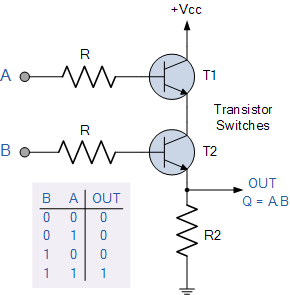 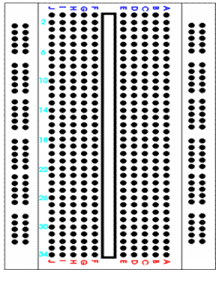 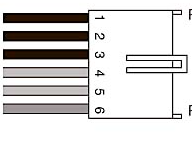 Power
Supply
Verifies:
Switches can be used to access discrete  pin combinations
Characterizes:
Measurement Error
47
Presentation Outline || Project Description || Trades || Current Design Space || Modeling & Prototyping || Summary
[Speaker Notes: HRITHIK]
Summary
48
Summary: Completed Work
Trade Studies
Parts of each study
Microcontroller

Project Description
Problem/Need
Objectives
CONOPS
Requirements
FBDs
Preliminary Design Document
49
Presentation Outline || Project Description || Trades || Current Design Space || Modeling & Prototyping || Summary
[Speaker Notes: Make this not ugly]
Summary: Remaining Work
Critical Design Review
Trade Studies
Measurement Device
Electrical Switches for Interface Board
GUI

Prototyping & Modelling
Power Draw (Digital Switch Logic)
Switch Digital Logic
Daisy Chain (Microcontroller Trade)
50
Presentation Outline || Project Description || Trades || Current Design Space || Modeling & Prototyping || Summary
[Speaker Notes: Make this not ugly]
Thanks
51
Appendix Slides
52
Functional Requirements
53
High Level Requirements
Data
Acquisition
System


A
A
A
A
a
User
Interface
A
A
A
A
A
Lab
Environment
Compatibility
54
[Speaker Notes: EE - let me know your thoughts on the red boxes]
Data Acquisition System
55
[Speaker Notes: Level 2 highlighting will not be done on other slides because everything would be highlighted, but on this slide it looks good and will be presented. Thought?

For the timing, is it just those two measurements?
Narrate this slide well to make sure its known this is one flow down example]
Data Acquisition System Cont.
[Speaker Notes: 1.3 may not be necessary - will maybe delete
1.5.1 is something we are waiting on EnerSYS to give us. Might be worth reaching out to them]
User Interface
User Interface Cont.
[Speaker Notes: Ambient temperature reading requirement removed]
User Interface Cont.
[Speaker Notes: Maybe do not need 2.4.4 as it relates to temperature]
Lab Environment Compatibility
[Speaker Notes: If you can find size of footprint that would be great, if not then a TBD works for now
3.1.1 will be referenced to the square footage of a lab bench in PILOT]
Trade Study: Microcontroller
61
Trade Study: Microcontroller
Key Requirements
The Microcontroller shall:
Possess the processing power to complete the test autonomously (R2, CPE5)
Weight: 40%
Rationale: Different processing speeds, needs to be sufficient for speed of test
Be able to index the interface board to open all pin combinations (R1, R2, CPE3)
Weight: 40%
Rationale: Microcontroller needs to complete entire test with all test points
Be more cost effective than the current solution (R4, CPE9)
Weight: 10%
Rationale: Microcontroller and time spent programming/testing to be minimized
Draw less power than the total amount available (R12)
Weight: 10%
Rationale: Must be able to be powered by a standard wall outlet
Processing
Compatibility
Cost
Power
62
[Speaker Notes: Note: relative error for a hot switch compared to the inherent error in a transistor. Which is more, this will help drive which should be weighted higher
Maybe add CPE’s here as well
Add visual stuff


Make it more visual]
Trade Study: Microcontroller
Risks
Unable to process all the necessary commands
Not powerful enough to open gates in electronic interface
Not enough digit input/output pins for measurements across all pins
Severe clock delay/error due to large number of pins
63
Presentation Outline || Project Description || Trades || Current Design Space || Modeling & Prototyping || Summary
[Speaker Notes: ADD RISKS]
Trade Study: Microcontroller
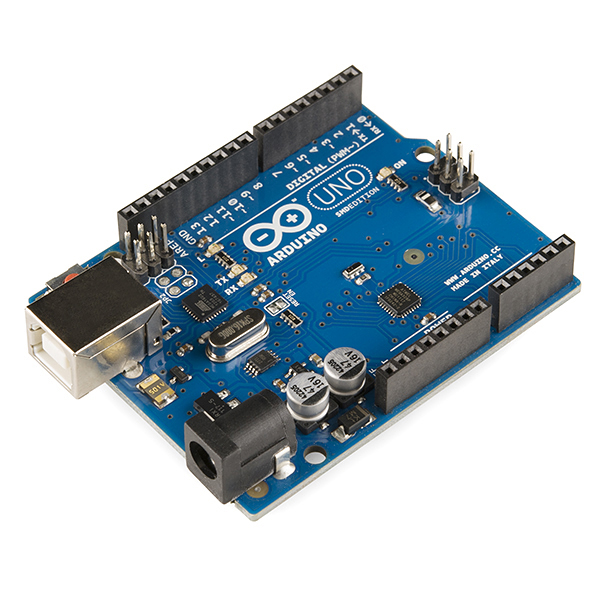 Options Considered
Potential Solution: Arduino (Microcontroller)

Potential Solution: Raspberry Pi (Microprocessor)
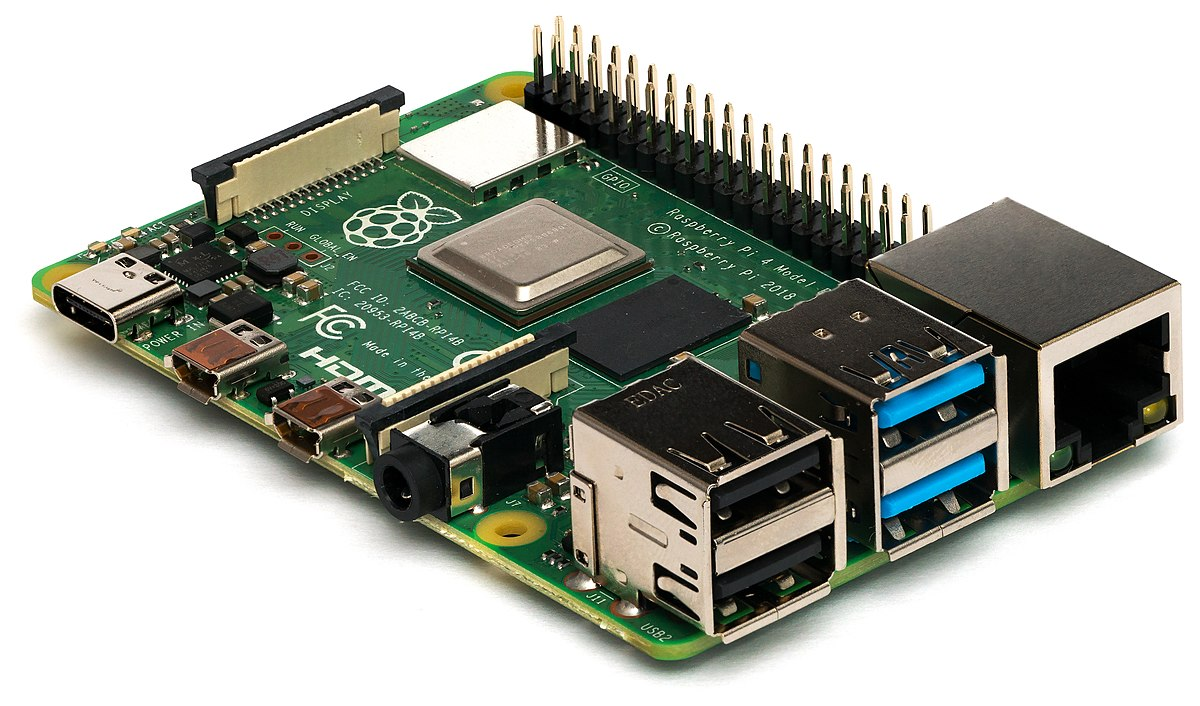 64
Presentation Outline || Project Description || Trades || Current Design Space || Modeling & Prototyping || Summary
[Speaker Notes: ADD PICTURES]
Trade Study: Microcontroller
65
Presentation Outline || Project Description || Trades || Current Design Space || Modeling & Prototyping || Summary
[Speaker Notes: ADD Descriptions?]
Trade Study: Arduino
Overall Rating: 2
66
Presentation Outline || Project Description || Trades || Current Design Space || Modeling & Prototyping || Summary
[Speaker Notes: Alex: I know we talked about waiting on Weight/Ratings, but these slides would be really empty. I’ll let you decide]
Trade Study: Raspberry Pi
Overall Rating: 2
67
Presentation Outline || Project Description || Trades || Current Design Space || Modeling & Prototyping || Summary
[Speaker Notes: Alex: I know we talked about waiting on Weight/Ratings, but these slides would be really empty. I’ll let you decide]
Trade Study: Microcontroller
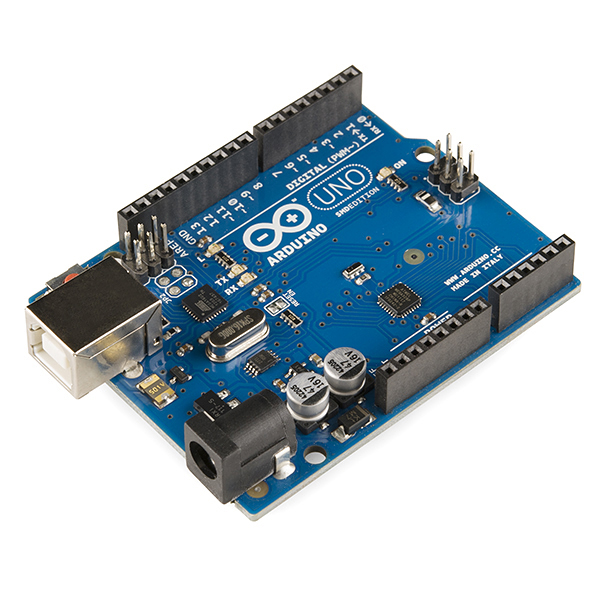 Final Selection: Either, but leaning towards Arduino

Uncertainties:
Transistor implementation with respective battery harness pinouts and the microcontroller
Shift registers to access more than 14 digital I/O pins
Interdependencies with other subsystems
68
Presentation Outline || Project Description || Trades || Current Design Space || Modeling & Prototyping || Summary
[Speaker Notes: Make this not ugly]
Current Design Space: Microcontroller
Custom microcontroller design and build is too high-risk without team experience building a microprocessing unit
69
Presentation Outline || Project Description || Trades || Current Design Space || Modeling & Prototyping || Summary
[Speaker Notes: ADD SOMETHING HERE TO DESCRIBE IF OUR DESIGN SPACE CHANGED***]
Modeling & Prototyping: Shift-Register Daisy Chain
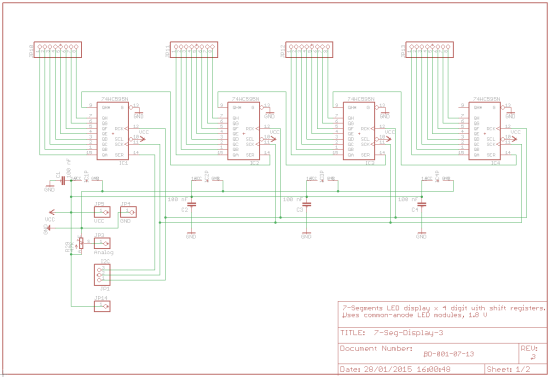 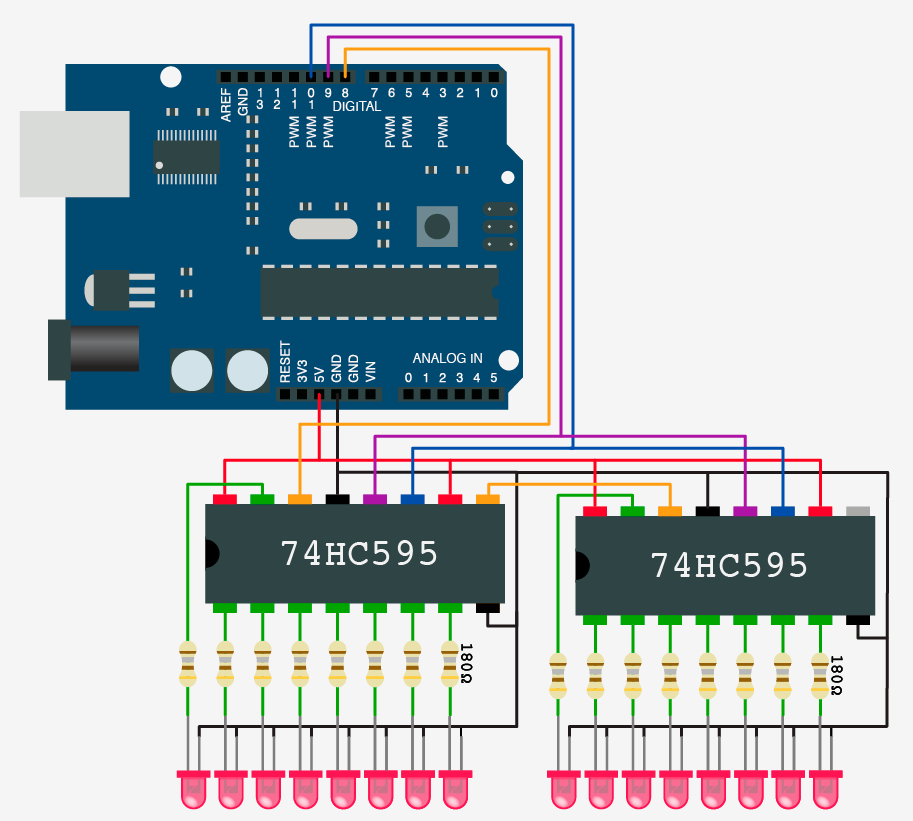 70
Presentation Outline || Project Description || Trades || Current Design Space || Modeling & Prototyping || Summary